Update sectie Kwaliteitsborging
Kerngegevens
Samenstelling PVC
Update normendocument per 30-11-2021
Nieuwe HKZ praktijkrichtlijn dialysecentra binnen Norm Zorg en Welzijn
Certificatie en visitatie na herziening systematiek
Update pilot “meevisiteren patiënten”
Visitatie uitbreiden naar CNS3-4 en transplantatie
Transparantie 
ZonMW beurs “Verduurzamen van uitkomstgerichte zorg”
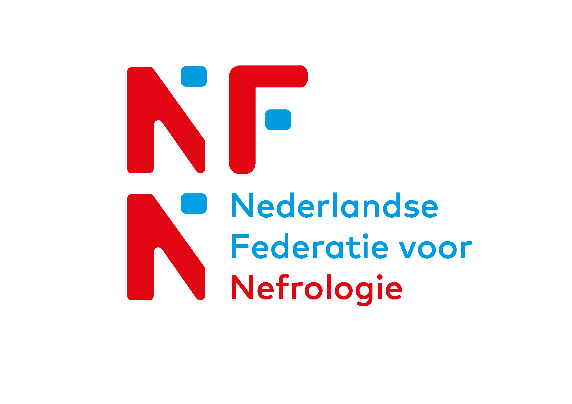 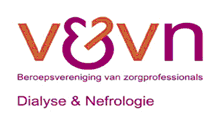 Kerngegevens PVC 2021
Samenstelling PVC
2 nieuwe leden namens V&VN: 
Sandra van den Berg, Elyse Klinieken
Linda Eshuis, DC Hardenberg

Vertrokken (Pensionering of bereiken maximaal aantal termijnen):
J. Jousma-Rutjes, Haaglanden MC – V&VN
E.H. Kruitbosch-Kerkdijk, Deventer Zhs – V&VN
G.A.M. van der Kuijk, DC Bernhoven – V&VN
L. Vinke, Dianet – V&VN
P. van der Vlist, Groene Hart Ziekenhuis – V&VN

Geen nieuwe NFN leden: wel vacature voor nieuwe leden!  Aanmelden of info: visitatie@nefrovisie.nl
Update normendocument Visitatie
Per 30-11-2021
V&VN Dialyse & Nefrologie: registratie in kwaliteitsregister van de V&VN niet meer verplicht
Alternatieve registratie van nascholing via lokale ziekenhuissysteem.
Nieuwe HKZ-praktijkrichtlijn
Ism NEN-HKZ is nieuwe HKZ-norm Zorg&Welzijn voor Dialysecentra voltooid. 
Goedgekeurd door Centraal College van Deskundigen Zorg & Welzijn  NEN/HKZ 
25% Reductie in tijd toegekend 
Centra die met HKZ doorgaan worden getoetst volgens deze norm.
Certificatie en visitatie na herziening
Aandachtspunten
Overlap certificering met visitatie; evaluatie hiervan door Qualicor en PVC obv uitwisseling rapporten, proces nog gaande. Eventueel door externe instantie laten beoordelen.
Qualicor bezoekt zkh met hogere frequentie dan eerst gedacht, goede afstemming met visitatie belangrijk.
Veldraadpleging Nefrovisie; 70% ziet meerwaarde beroepsinhoudelijke visitatie tov certificering
Pilot meevisiteren patiënten
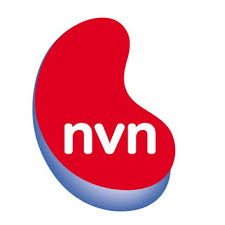 Onderzoek of visitatie met deelname patiënt leidt tot:
verbetering inbreng patiënten perspectief
beter benutten van patiëntervaringen- en uitkomsten ten behoeve van verbetering primaire proces
Pilot bij 4 dialysecentra
Patiënt vertegenwoordigers zijn geworven en getraind
Gestart Q2 2022: eerste centrum OLVG, tweede centrum eind juni, laatste twee centra sept/okt ’22
Eerste ervaringen positief
Evaluatie pilot oktober/november ’22. Weegt opbrengst op tegen extra inspanning (en kosten) die worden gemaakt.
Visitatie CNS 3-4
Uitbreiding kwaliteitsborging met chronische nierschade stadium 3 en 4.
Uitwerking door kernteam CNS met leden uit NFN, NVN en Nefrovisie. Bepalen van indicatoren. 
Pilot met extractie uitkomstindicatoren uit EPD en toegevoegd aan Renine-data.
Zodra uitkomsten registratie CNS 3-5 beschikbaar integratie in visitatiesystematiek.
Vergelijkbaar traject voor transplantatie zal gaan volgen.
Uitbreiden transparantie
In 2020 afgesproken uitkomsten van de visitatie te delen met patiënten van eigen centrum
Uitbreiding transparantie van deelname aan (en evt resultaat van) de visitatie door een online register via Nefrovisie. 
Deblinderen van benchmark gegevens binnen Nefrodata/Renine? 
Delen van best-practices met het werkveld door publicatie of webinars.

Suggesties?   visitatie@nefrovisie.nl
ZonMW beurs
ZonMW beurs “Verduurzamen van uitkomstgerichte zorg”
Onderdeel: Showcase Nefrologie
Plan om resultaten visitaties over de afgelopen 15 jr te evalueren
Heeft visitatie geleid tot aantoonbare kwaliteitsverbetering?
Samenvattend plannen 2022
Komen tot soort bewijs van deelname
Evaluatie Patiënten mee visiteren
Evaluatie nieuwe normen
Uitbreiding CKD 3-4
Wetenschappelijk onderzoek ZonMW